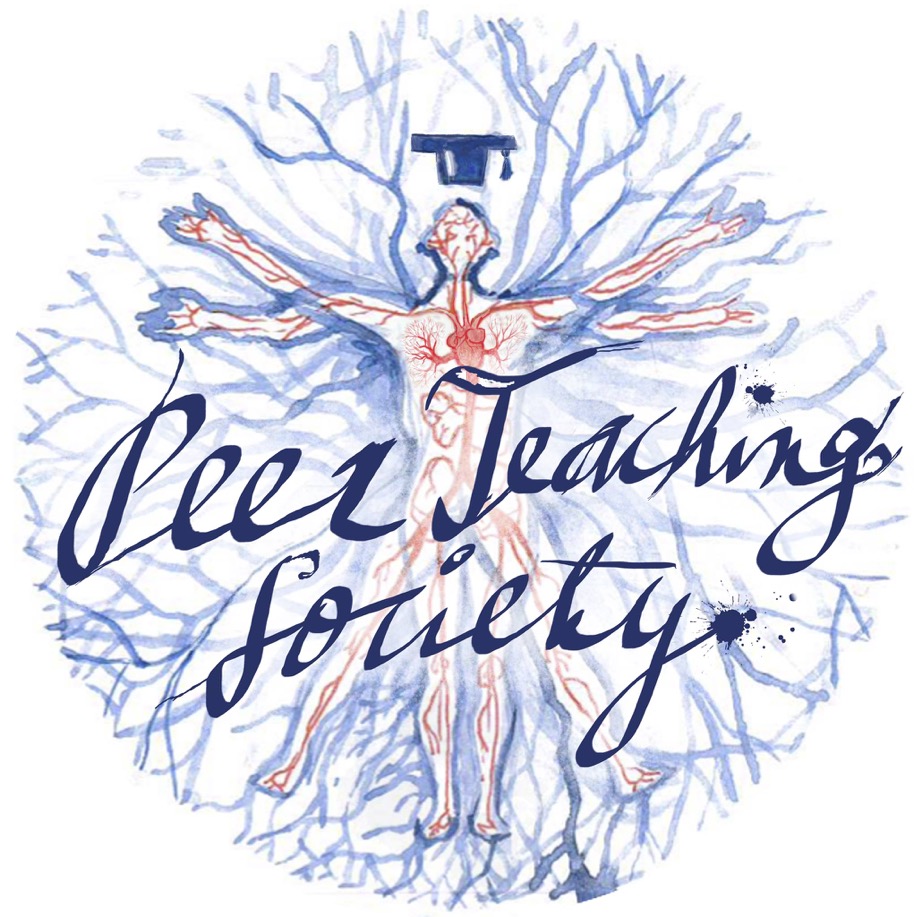 2022/2023
Neuro + COTE
Phase 3a Revision Session

Avesta Emami + Bilal Khaleel
23/06/22, 06:00 PM
Contents
Contents
Dementia
Delirium 
Falls + Osteoporosis
Strokes/TIA
Incontinence
PD + HD

Epilepsy 
MS + MND
Meningitis 
Cerebellar syndrome
Peripheral + Mononeuropathy + CN problems
Neurosurgery (Head trauma + GCS, hydrocephalus, Emergencies [cauda equina, cord compression, Brain Abscess, Brain herniation) 
Quiz
What we won’t cover
Myopathies
Plexus
headaches
Narcolepsy, Cataplexy
NF type 1 + 2
Syrinx 
Myaesthenia gravis
Encephalitis
Spinal tumours
Polypharmacy
DEMENTIA
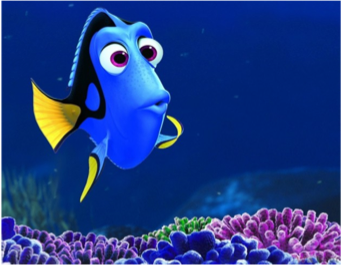 DEMENTIA
Irreversible causes:
Neuro: AD, LBD, FTD, 
Infection: HIV, syphilis
Toxins: Alcohol, BZD
Vascular: VD, CVD
Trauma: Head trauma
Reversible causes:
Neuro: Hydrocephalus, tumours, SDH
Vitamin: B12, Folic, Thiamine deficiencies
Endocrine: Cushing’s, hypothyroidism
Ix: Adenbrook’s investigation, GPCOG, 6 Item CIT

non pharm Mx: personal care, social support, music therapy
ALZHEIMER’S
unknown cause
pathology = beta amyloid protein accumulation -> lower Ach, neuronal damage, amyloid plaques
RFs : Down’s, amyloid precursor protein gene mutation, age, 1st degree relative
Sx:
short term memory loss (progressive + persistent)
global cog impairment
irritable, mood swings, apathy
Ix: CT, MMSE
Rx: 
Ach-esterase inhibitor
NMDA receptor antagonist
LEWY BODY
unknown cause
pathology: cerebral atrophy + lewy bodies -> alpha synuclein +ve cytoplasmic inclusions in neurones
RF: >60yo, male, FHx parkinson’s/LBD
Sx: EPSE, visual hallucx, falls, REM sleep disturbance, fluctuates but overall worse with time
Ix: SPECT - shows reduced metabolism and reduced occipital perfusion
Rx: Levodopa, DA agonists
(CI: antipsychotics)
FRONTOTEMPORAL
genetic causes, trauma, alcohol
Pathology: FT atrophy, Pick bodies (tau proteins), Pick’s disease
Sx: <65yo onset, impulsive, irritable, crying, overweight (pick’s increases appetite), akinesia, hallucxs, parkinsonism later
Ix: 	MMSE, CT/MRI head
Rx: SSRI for depression, olanzapine (antipsych) for agitation/hallucx

drugs used for AD makes FTD sx worse
VASCULAR
caused by: many strokes/TIA
Pathology: grey+white matter damage 
RFs: HTN, DM, age, hyperlipidaemia

Sx: sudden onset, stepwise deterioration, motor disorders, behavioural changes, cog impairment
Ix: MMSE, Carotid USS, CT/MRI Head
Rx - treat RFs, antiplatelets, aspirin (secondary prevention)
cholinesterase inhibitors if AD comorbidity
DELIRIUM
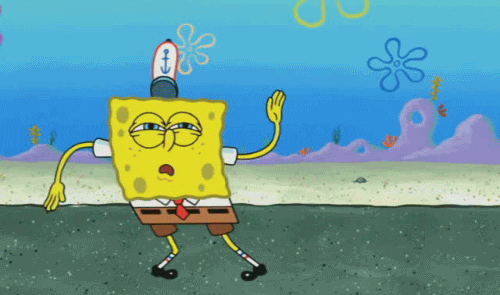 DELIRIUM
Causes: HE IS NOT MAAD
Hypoxia - resp failure, MI, PE
Endocrine - cushings, thyroid, glucose
Infection - pneumonia, UTI
Stroke - ^ICP, head trauma
Nutrition - thiamine/B12 def
Others - pain, lack of sleep
Theatre - anaesthetics
Metabolic - electrolytes
Abdominal - urine retention
Alcohol - intox + withdrawal
Drugs - BZD, opioids
Sx: Disordered thinking, fear, euphoria, language impairment, inattention, delusions
Ix: brief MSE, confusion assessment method (CAM)
ABC, GCS, vitals, Bloods, urinalysis, BCx, CXR, ABG, CT head, EEG if epileptic
Rx - underlying cause, calm environment, IM haloperidol (Lorazepam if PD)
DELIRIUM V DEMENTIA
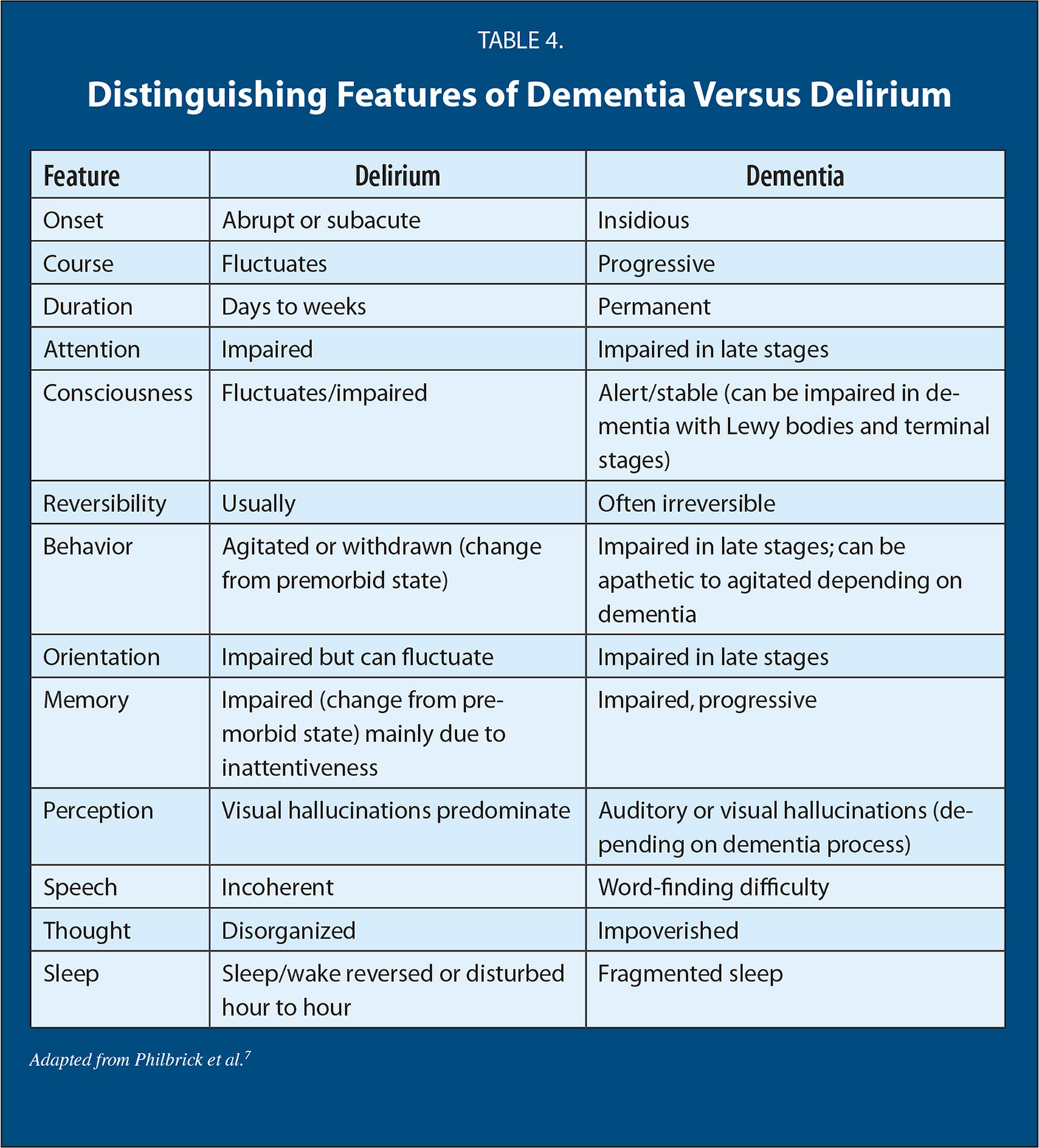 FALLS
main cause of injury/disability/death in elderly
Ix: Bloods (FBC, U+E, LFT, TFT, Vitamins), if head injury -> CT head, ECG, PRISMA-7 to assess frailty
Mx - treat actively, stop drugs that can cause falls
foot-wear/walking aid
fludrocortisone if postural hypotension
PT, OT, ACP, Care home
causes: I HATE FALLING
Inflammation (joints
Hypotension
Arrhythmia
Tremor
Equilibrium (balance issues, drug induced or other causes)
Foot pain
Auditory/Visual impairment
Leg length discrepancy
Lack of conditioning
Illness
Nutrition poor
Gait problems
OSTEOPOROSIS
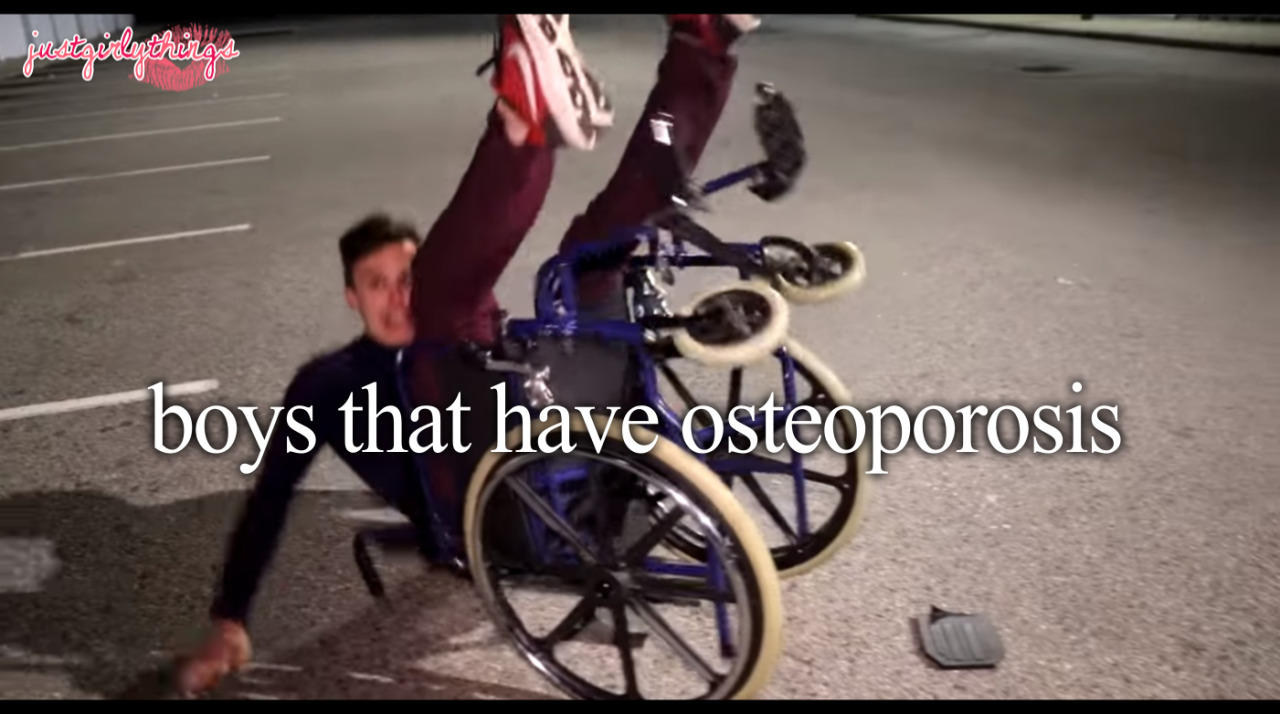 OSTEOPOROSIS
Low BMD
due to age, female, low mobility, low BMI, RA, long term corticosteroids
Ix: FRAX - risk of # in 10 years (for female >65, male>75
DEXA scan - done at hip
T-SCORE: BMD of healthy young person
Z-score: corrected to pt age
T-score: 
>-1 = normal
-1 - -2.5 = osteopaenia
<-2.5 = osteoporosis
<-2.5 + # = severe osteoporosis
Mx: Calcichew + Bisphosphonates (1st line)
-HRT, Denosumab, Raloxifene, Strontium Ranelate = alternatives
STROKES + TIA
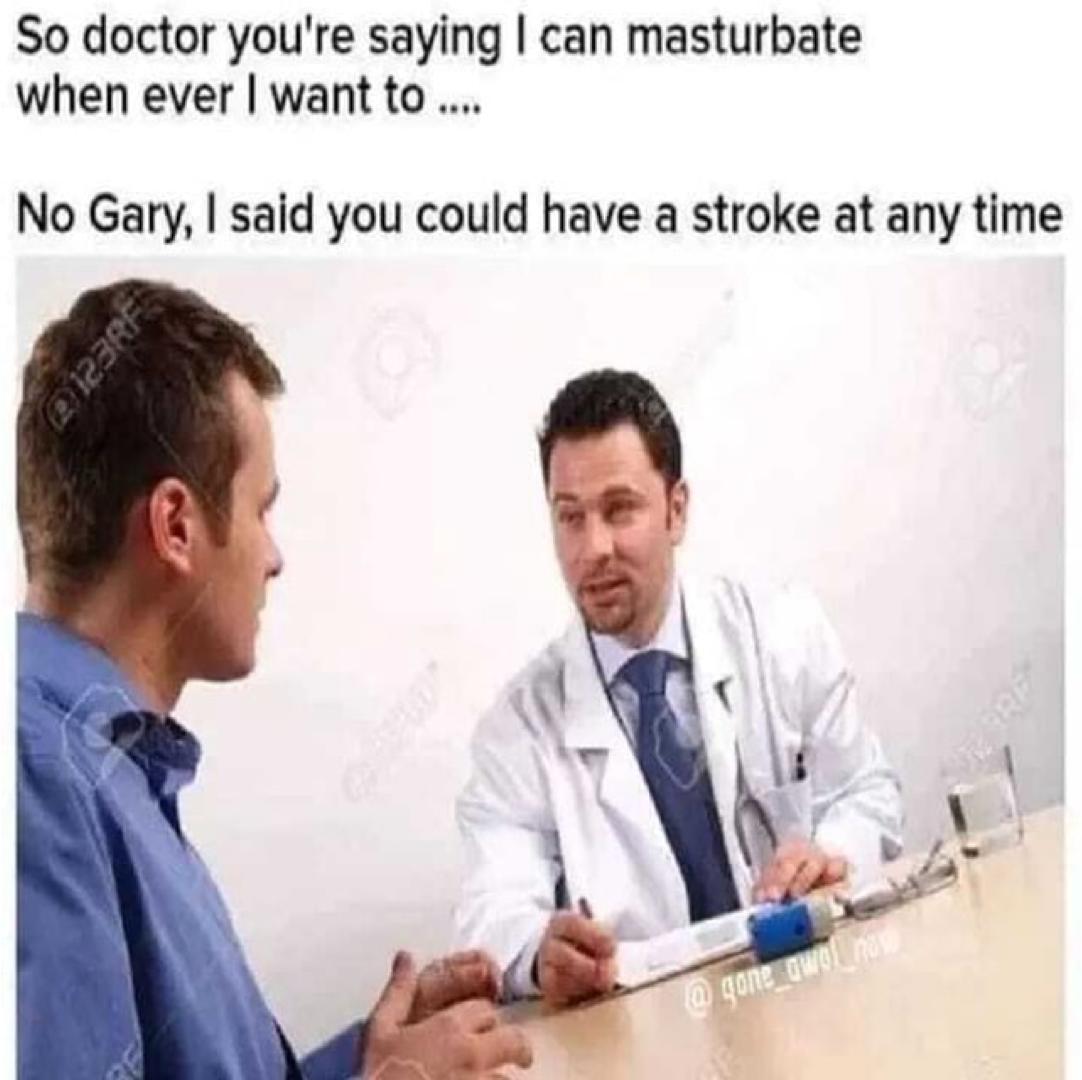 STROKES + TIA
= Cerebrovascular oopsies
ischaemia/infarction of brain tissue due to thrombosis/athersclerosis
TIA= stroke that resolves in <24hrs
Crescendo TIA - 2+ in 1 week - high stroke risk
Sx - limb + facial weakness, dysphasia, visual/sensory loss (curtain loss of vision)
RFs - CVD, past hx, AF, HTN, Smoking/alcohol, COCP
Ix: FAST, ROSIER, ABCD2
-Bloods, Head CT <1hr of presentation, autoimmune + thrombophilia screen Head MRI, carotid USS
Bamford Classification of Strokes (learn this)
STROKES + TIA Rx
ischaemic stroke: Hydration, aspirin, clopidogrel, DOAC, warfarin, if BP >220/110 -> BB + GTN patch
<4.5 hrs of onset -> thrombolysis w/ alteplase
4.5 - 6hrs of onset -> Thrombectomy (stent/aspirate) if proximal LV occlusion, if cant do thrombectomy - give aspirin
Endarterectomy for carotid stenosis
secondary prevention - clopidogrel, atorvastatin, treat modifiable RFs
haemorrhagic stroke: anticoag + BP aim for 140/90, if hydrocephalus -> external ventricular drain

Rehab: SALT, PT, OT, nutritionist/dietician
INCONTINENCE
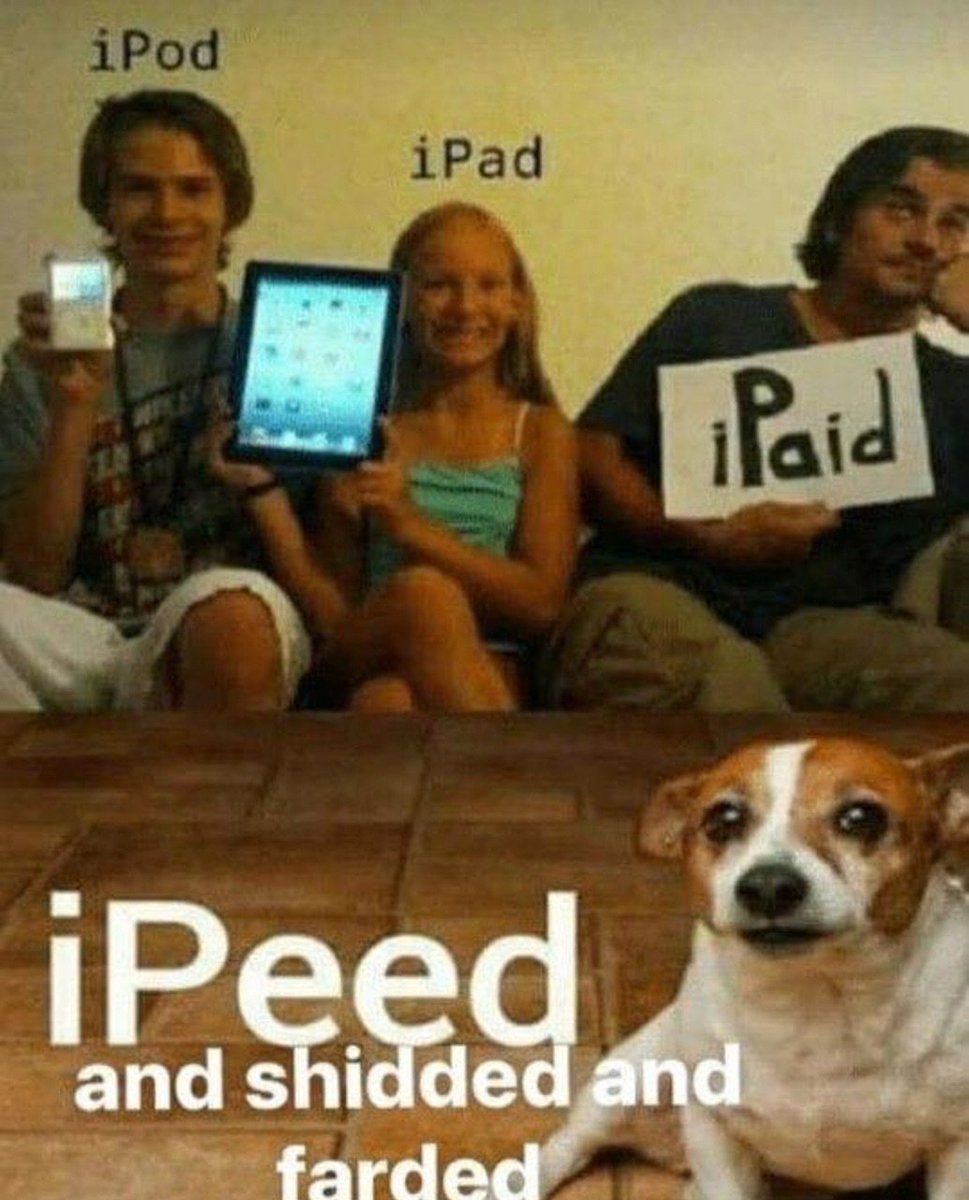 URINARY INCONTINENCE
age -> urethral atrophy, pelvic floor atrophy, prostatic hypertrophy
Reversible: UTI, Delirium, DMT2, diuretics
Treatable: BPH, overactive bladder, stress incontinence
Environmental: toilet too far away :( uwu
Ix: - urine dip + MSU (haematuria -> cytology + cytoscopy
FBC, U+E, LFT, glucose, TFT
Bladder diary
Mx - depends on cause
URINARY INCONTINENCE Mx
overactive bladder: antimuscarinics + bladder retraining
Dementia: regular toileting
Stress incontinence: pelvic floor exercise
BPH: antiandrogens, surgery
Hypotonic bladder: intermittent catheter
Nocturia: Desmopressin (not for >65 -> hypoNa+), drainage sheath

Catheters: silicone, change every 3 months, valve instead of bag
if >1yr use, suprapubic catheter ( can be blocked by stones, can leak, prone to infection)
FAECAL INCONTINENCE
-> constipation/ bowel obstruction

Mx - Rehydration, small+regular meals
enema 2x daily until empty o/e
colonic washout
laxatives (lactulose, senna, movicol)
Neurogenic faecal incontinence
Mx - planned evacuation (use loperamide then phosphate enema 2x/week)
regular toileting + suppository
PARKINSON’S DISEASE
Pathology - reduce DA production in substantia nigra

causes: idiopathic, genetic, HIV, encephalitis, Trauma (Puglists encephalopathy - Muhammad Ali)

Sx: resting tremor, flexor rigidity resisting passive extension, bradykinesia, shuffling + stooped gait
non-motor sx - anosmia, REM sleep disturbance
Ix - clinical Dx, MRI head shows SN atrophy

Mx
Levodopa + COMTi (sx relief)
DA agonists
MAO-Bi
PT, OT, SALT, Deep brain stim, comorb tx
HUNTINGTON’S DISEASE
autosomal dominant - 30-50yr onset
trinucleotide CAG repeat HTT gene chromosome 4
anticipation - each generation = more CAG repeats = earlier onset
pathology: degeneration of cholinergic+GABAnergic neurones
Sx: Chorea, saccadic eye movement, dysarthria, dysphagia, dystonia, personality change (irritability, apathy, depression)
Dx - genetic test + pre+post test counselling
Mx - OT,PT,SALT, genetic counselling, advanced directives, EoL care plan
HD Sx RELIEF
olanzapine for psych sx
SSRI for depression
diazepam
tetrabenazine (DA-depleting agent)

Prognosis: death - either by resp disease ~ 20 years later, or suicide
Neuro…
Nerve stuff

Brain stuff

Surgical stuff
But first…
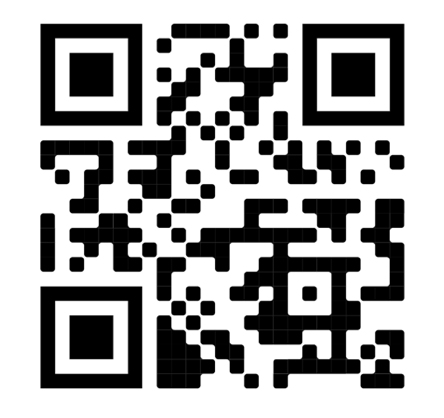 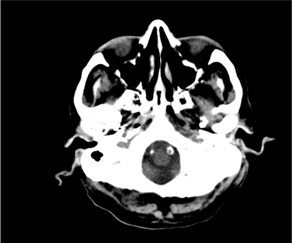 What’s wrong?

Might be multiple things…
blobs.io/head-ct-pts
Facial nerve palsy
Facial weakenss, altered taste (ant 2/3 tongue), can’t close eyes, hyperacusis
UMN palsy -> frontalis and orbicularis oculi preserved
LMN -> Bell’s palsy, Ramsay Hunt (herpes zoster)
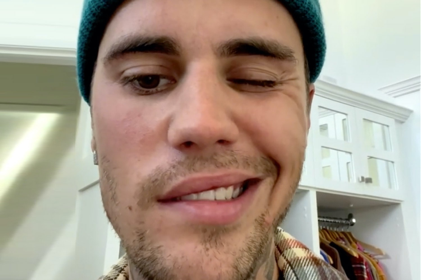 Facial nerve palsy
Mx: Bell’s -> steroids
Ramsay Hunt -> aciclovir
Trigeminal neuralgia
stabbing pains
unilateral
usually 1 distribution
no sx between attacks
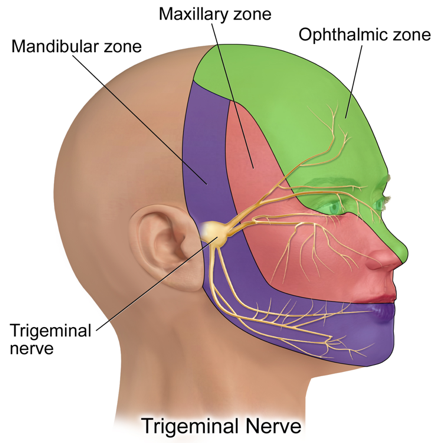 Trigeminal neuralgia
compression of V nerve root
pain relief: carbamazepine, gabapentin/lamotrigine/phenytoin
surgery
Peripheral nerve lesions
Median nerve- LOAF
C6-T1
weakness of precision grip, sensory loss radial 3.5 fingers
splinting, steroid injection, decompression
Peripheral nerve lesions
Ulnar nerve
C7-T1
weakness of wrist/hand muscles
trauma at medial epicondyle, cubital tunnel syndrome
Peripheral nerve lesions
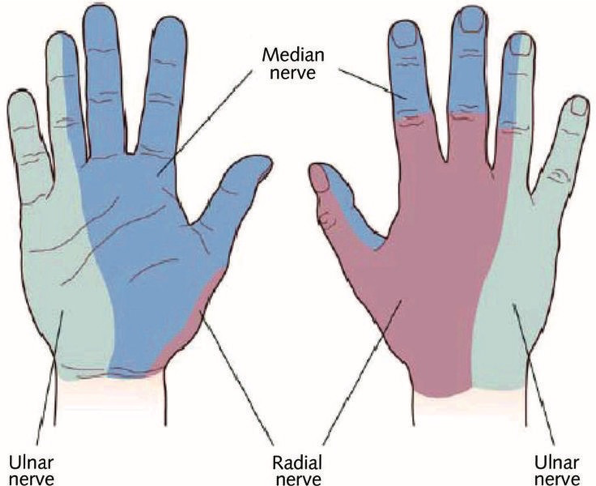 Peripheral nerve lesions
Lateral cutaneous nerve of the thigh
L2-L3
neuralgia paraesthetica
entrapment under inguinal ligament
anterolateral burning thigh pain
MND
group of neurodegenerative disorders affecting motor function
UMN (go up): hyperreflexia, hypertonia, up going plantars, spasticity
LMN: hyporeflexia, hypotonia,
MND
SMA - limb weakness from spinal cord anterior horn
PLS - spastic limb weakness due to UMN
PBP - involvement of bulbar motor neurons 
ALS - mix of above
ALS
degeneration of UMN & LMN, unknown cause
5-10% AD, rest sporadic
cardiac & smooth muscle normal, ocular muscles rarely affected
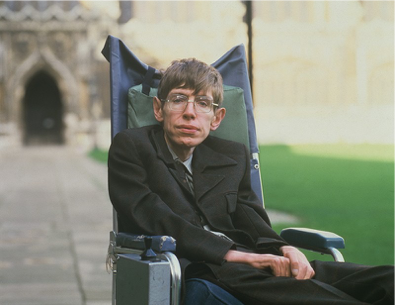 ALS
clinically diagnosed after excluding differentials
EMG fasciculations & fibrillations
baclofen, riluzole
fatal 3-5 years
Epilepsy
spontaneous abnormal electrical activity in brain
2/3 idiopathic. identifiable causes include CVD, tumour, ABI
Epilepsy
Describing seizures
Area of onset
Awareness
Clinical features
Epilepsy
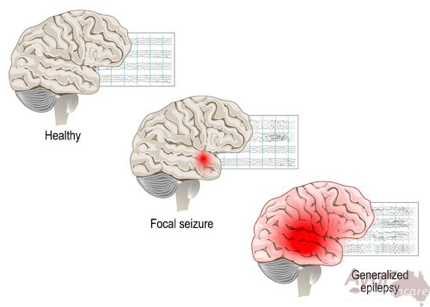 Focal
Generalised
Focal to bilateral tonic-clonic
Epilepsy
Tonic -> generalised muscle stiffening
Clonic -> rhythmic jerking
Myoclonic -> brief jerks
Atonic -> loss of tone
Spasms -> sudden flexion/extension
Epilepsy
Seizure timeline
Prodromal -> Early-ictal -> Ictal -> Post-ictal
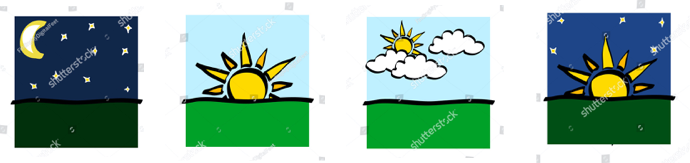 Epilepsy
Prodromal 
Subjective feeling/sensation
confusion, irritability
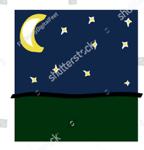 Epilepsy
Early-ictal
Aura
sensory/cognitive/emotional/behavioural
focal epilepsy
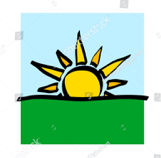 Epilepsy
Ictal
depends on seizure
urinary incontinence and tongue biting
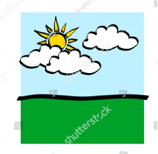 Epilepsy
Post-ictal
recovery period
altered consciousness
Todd’s paresis
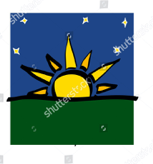 Epilepsy - DVLA
Group 1: 1st seizure LOC -> no driving 6 months, reapply
epileptic seizure -> no driving 1 yr, reapply
no LOC / nocturnal seizures -> ask DVLA
Group 2: 1st seizure -> no driving 5 years, seek advice
>1 seizure -> no driving 10 years, seek advice
Status epilepticus
Seizure > 5 mins, or multiple seizures with incomplete recovery between
initial mx: lorazepam 4 mg IV, repeat after 10 mins if no resolution
clear environment
? IV dextrose, thiamine…
Multiple Sclerosis
chronic inflammatory condition
demylenation and axonal loss in CNS
typical onset 20-40 yrs, 3x common in women
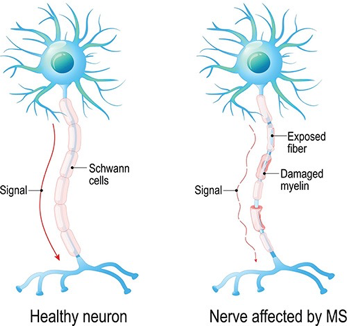 Multiple Sclerosis
EYES
optic neuropathy, over few days, usually unilateral
Uthoff’s phenomenon
RAPD
Multiple Sclerosis
SPINAL CORD
L’hermitte sign
numbness
incontinence
Multiple Sclerosis
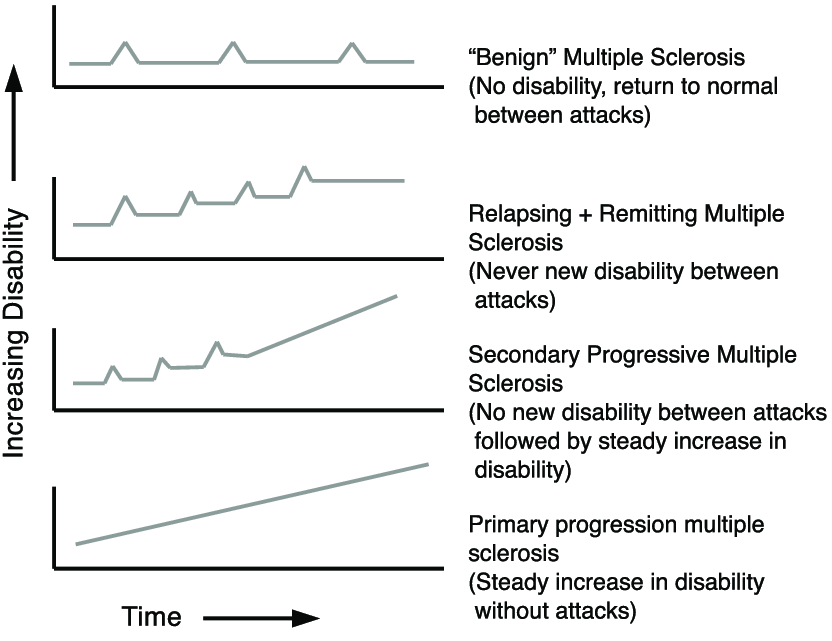 Multiple Sclerosis
Ix: MRI, shows plaques 85%
VEP (EEG post visual stimulus)
SEP
LP -> oligoclonal bands, protein ++, Ig ++
Multiple Sclerosis
No cure
High dose steroids for exacerbations, interferon-B
spasm mx (baclofen), tremor mx (benzos), pain (gabapentin), urinary incontinence (anticholinergics), antidepressants
inc risk suicide
Cerebellar Syndrome
Vascular lesion, alcohol, demyelination, tumours, hypothyroidism, phenytoin toxicity, metallic disorders
poor balance, dysphasia
Cerebellar Syndrome
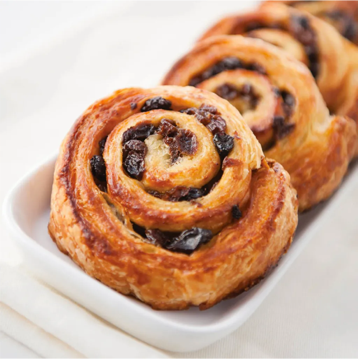 DANISH
Dysdiadochokinesis
Ataxia
Nystagmus
Intention tremor
Scanning speech, disarthria
Hypotonia, hyporeflexia
Cerebellar Syndrome
Ix: MRI
treat underlying disorder
Meningitis
Infection of meninges
viral more common than bacterial
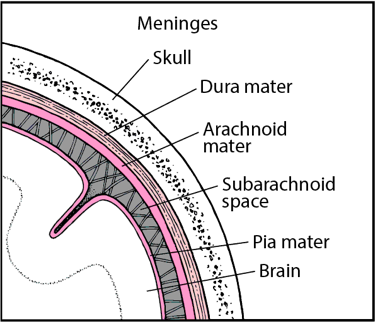 Meningitis
bacterial:
neonates > GBS, E coli, Strep. Pn., Listeria
+3 months + adults > Neisseria, strep pn., HIB
viral: most commonly enteroviruses
fungal, if immunodeficient
Meningitis
Headache, Photophobia, N&V, neck pain
fever, neck stiffness, drowsiness, petechiae
kernig’s sign, brudzinski’s sign
Ix: bloods, LP
?neuro signs/decreased GCS: Head CT ?brain abscess
Meningitis
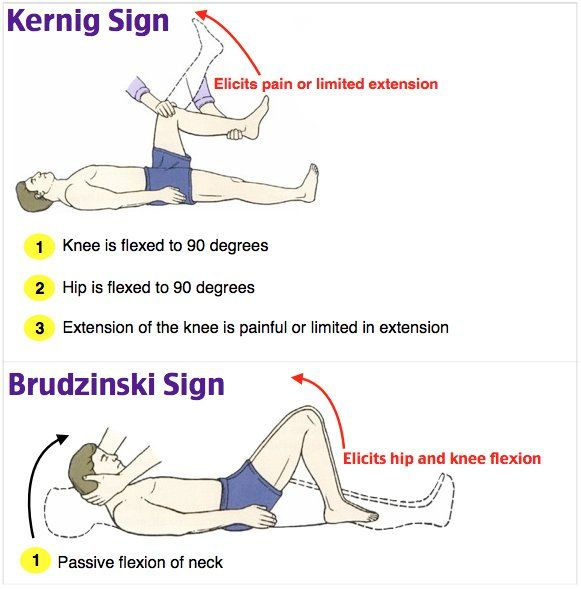 Meningitis
Meningitis
Primary care -> meningococcal sepsis? IM benzene (if will not delay transfer)
2ndary care:
<3 months -> IV cefotaxime + amoxicillin/ampicillin
>3 months -> IV ceftriaxone
prophylaxis to close contacts in 24 hours, cipro/rifampicin
Tumours
Glioma
Meningioma
Pituitary adenoma
Acoustic neuroma
Medulloblastoma
Tumours
Glioma (umbrella term, 50% primary brain tumours)
Meningioma (arachnoid cell cap)
Pituitary adenoma (endocrine presentations, bitemporal hemianopia)
Acoustic neuroma (unilateral sensorineural hearing loss and/or tinnitus)
Medulloblastoma (most common in children)
Cushing’s reflex
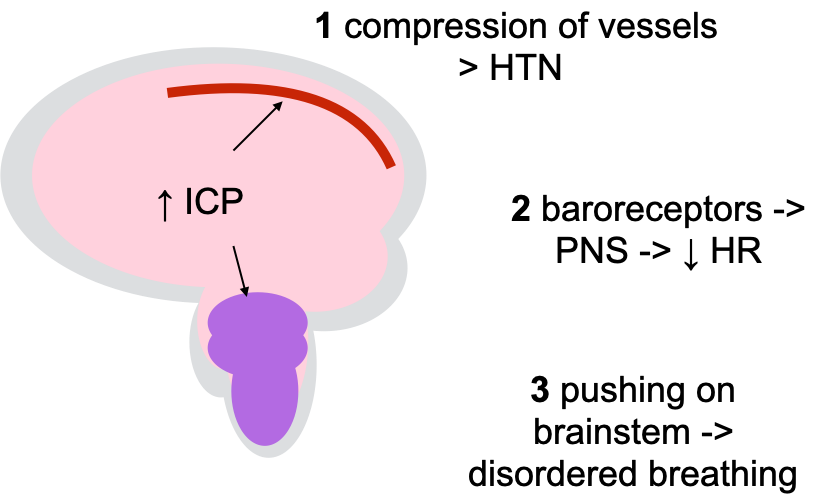 Brain herniation
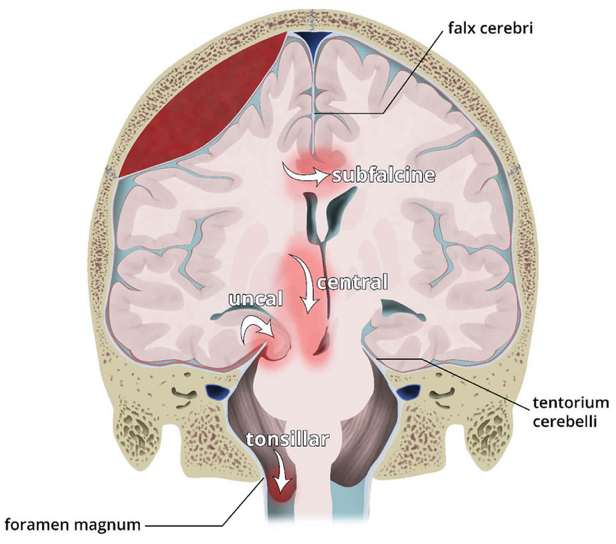 GCS
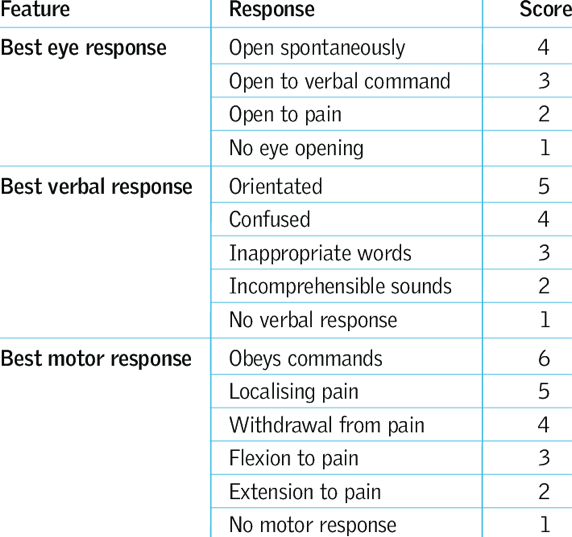 GCS
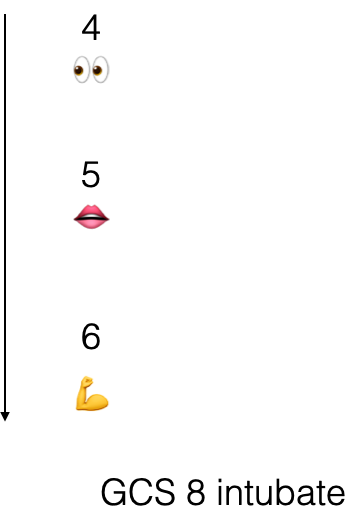 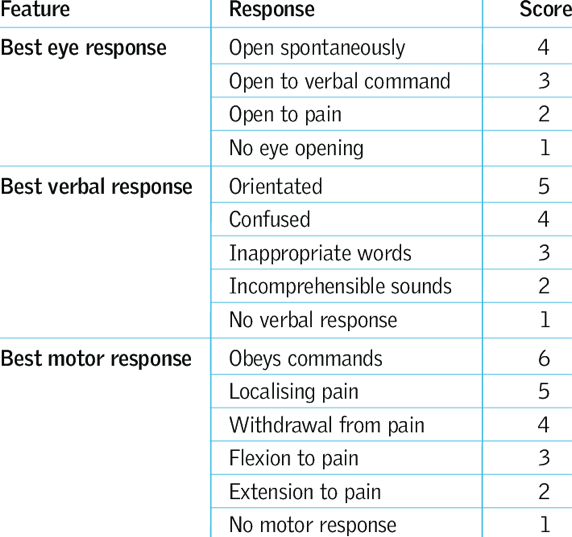 Brain bleeds
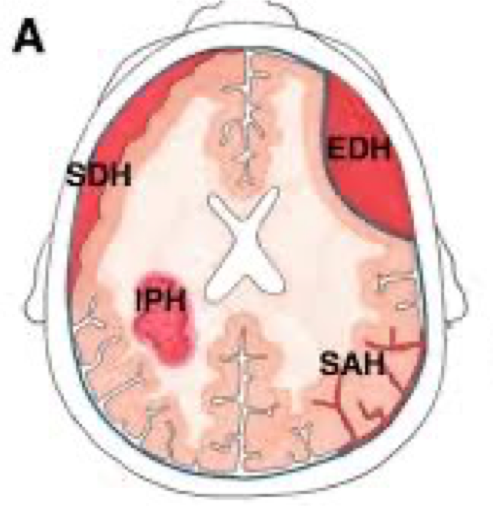 SAH
traumatic or secondary to aneurysm
sudden onset headache ‘worst in my life’
neck stiffness, photophobia
SAH
Ix: CT head, angiography
conservative, clipping or embolisation of aneurysm
EVD if CSF flow affected
SAH
star sign
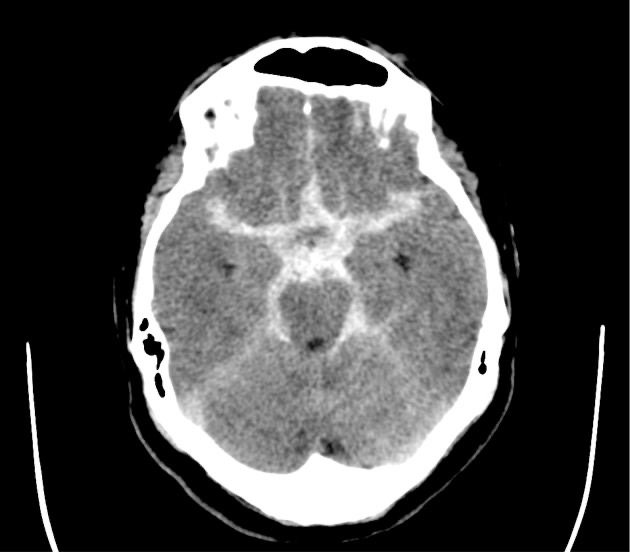 Brain bleeds
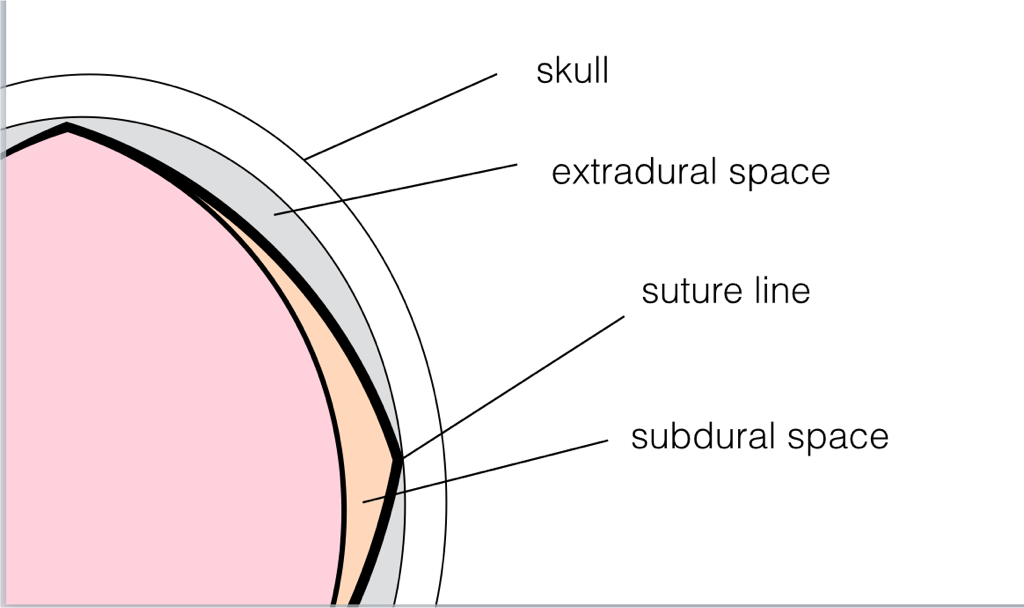 SDH
tear of bridging veins between cortex and dural sinuses
acute, subacute, chronic
headache, weakness, numbness, slurred speech, N&V, lethargy, seizures
Head CT
evacuation of haematoma
SDH
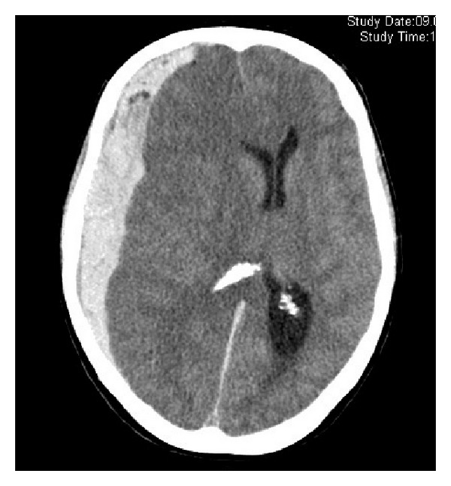 acute
SDH
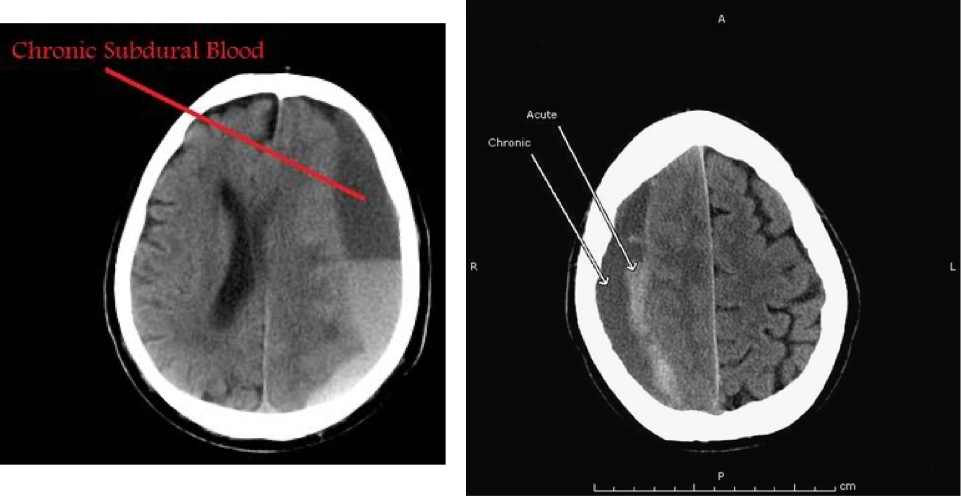 EDH
trauma causes damage to extradural vessel
ICP rises, GCS decreases
latent period
compression of 3rd nerve -> ipsilateral pupil dilation (false localising)
head CT
immediate surgical decompression
EDH
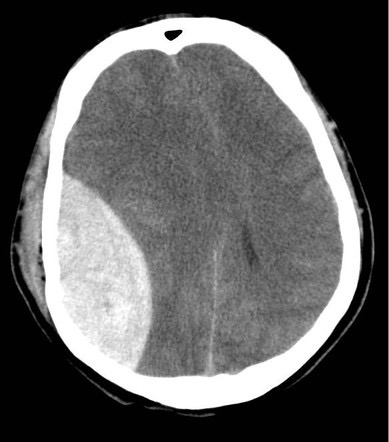 Head injury, when to CT?
within 1 hour:
GCS < 13 initially
GCS < 15 2 hours after
fracture, panda eyes, battle sign
seizure, focal neuro deficit
> 1 vomiting
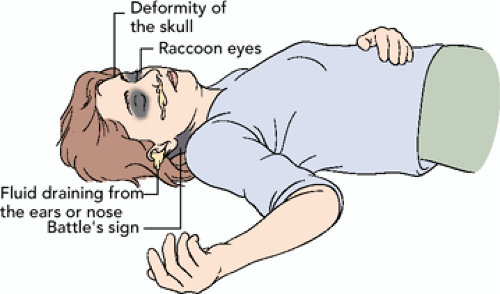 Head injury, when to CT?
within 8 hours:
>65 yrs
bleeding / clotting disorder
dangerous mechanism of injury
> 30 mins retrograde amnesia
Spinal cord compression
metastatic, disc prolapse, cord tumour, trauma
sudden onset leg weakness, pain, sensory loss, painless urinary retention
motor weakness, hyperreflexia below level of compression, absent at level, normal above
Spinal cord compression
MRI
treat underlying cause..
CES
compression of cauda equina
low back pain, lower limb b/l or u/l motor and/or sensory deficit, sexual dysfunction, urinary incontinence
saddle anaesthesia, loss of anal tone
MRI, myelography sometimes used
emergency surgery
CES
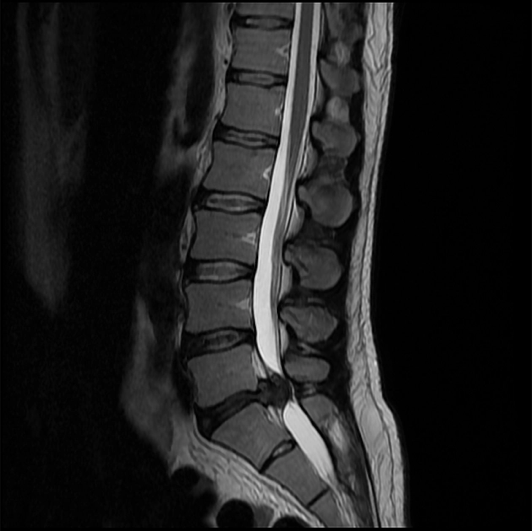 Hydrocephalus
raised ICP
headaches worse in morning, irritability, drowsiness
papilloedema, bulging fontanelle, inc OFC, sunsetting sign
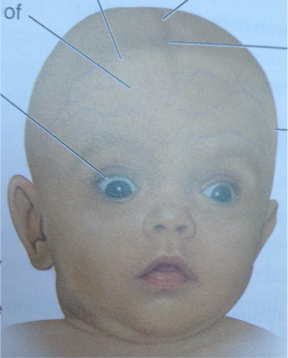 Hydrocephalus
congenital, post SAH, meningitis
non-communicating or communicating
VP shunt
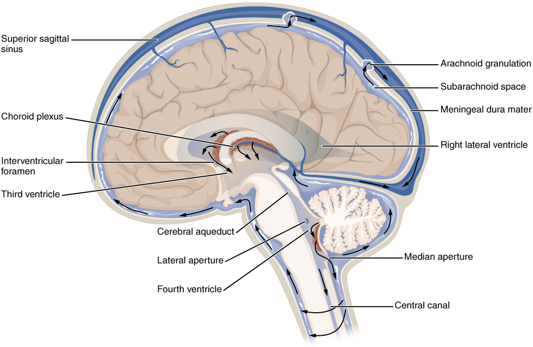 Hydrocephalus
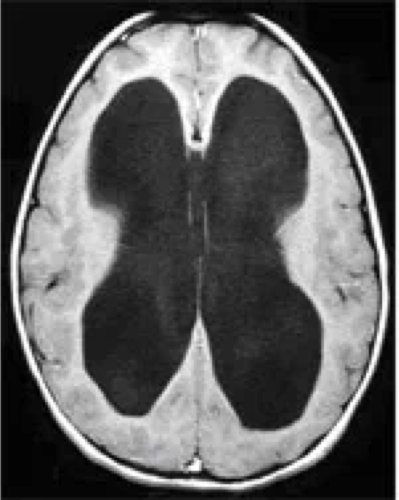 Hydrocephalus
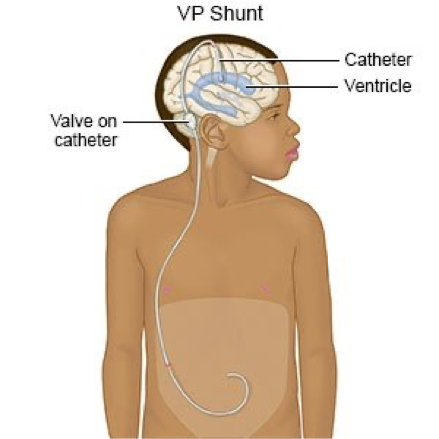 Hydrocephalus
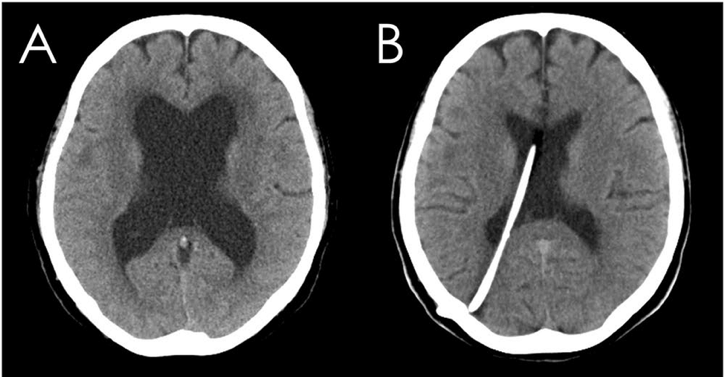 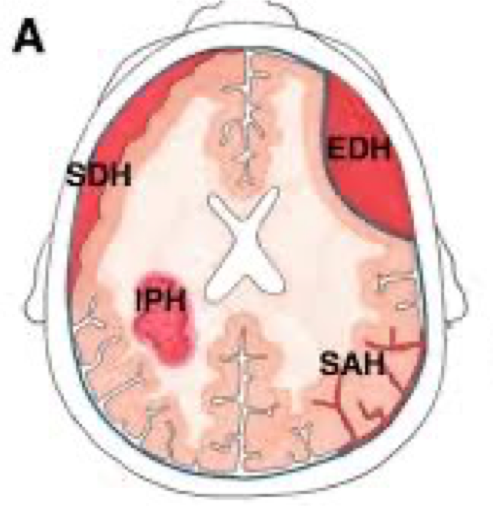 Head CT
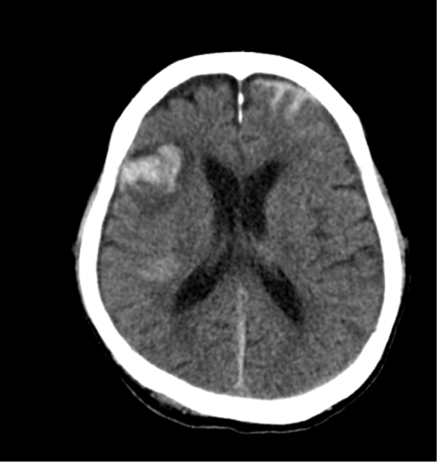 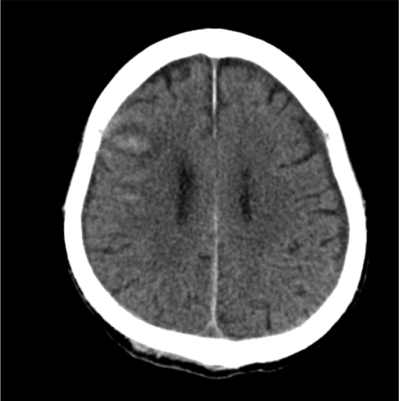 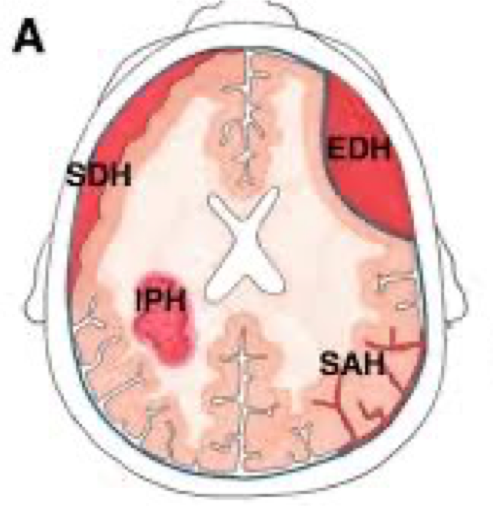 Head CT
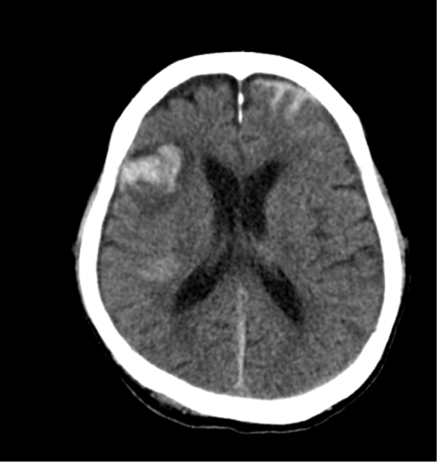 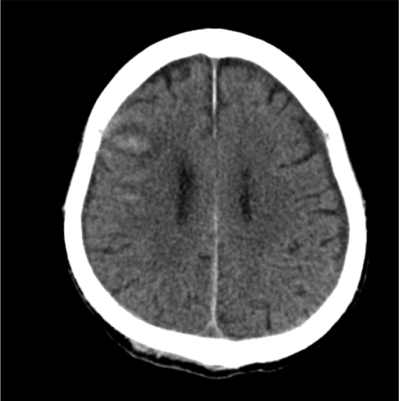 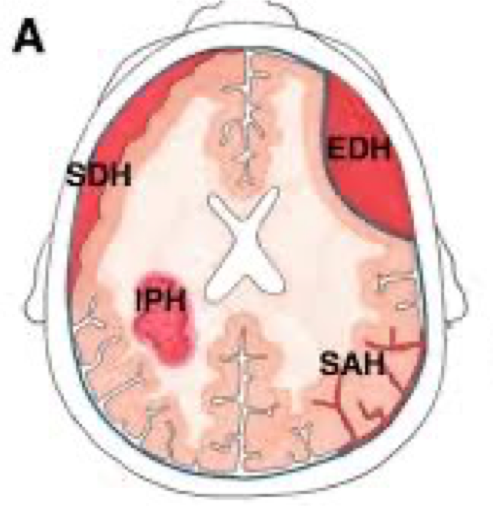 Head CT
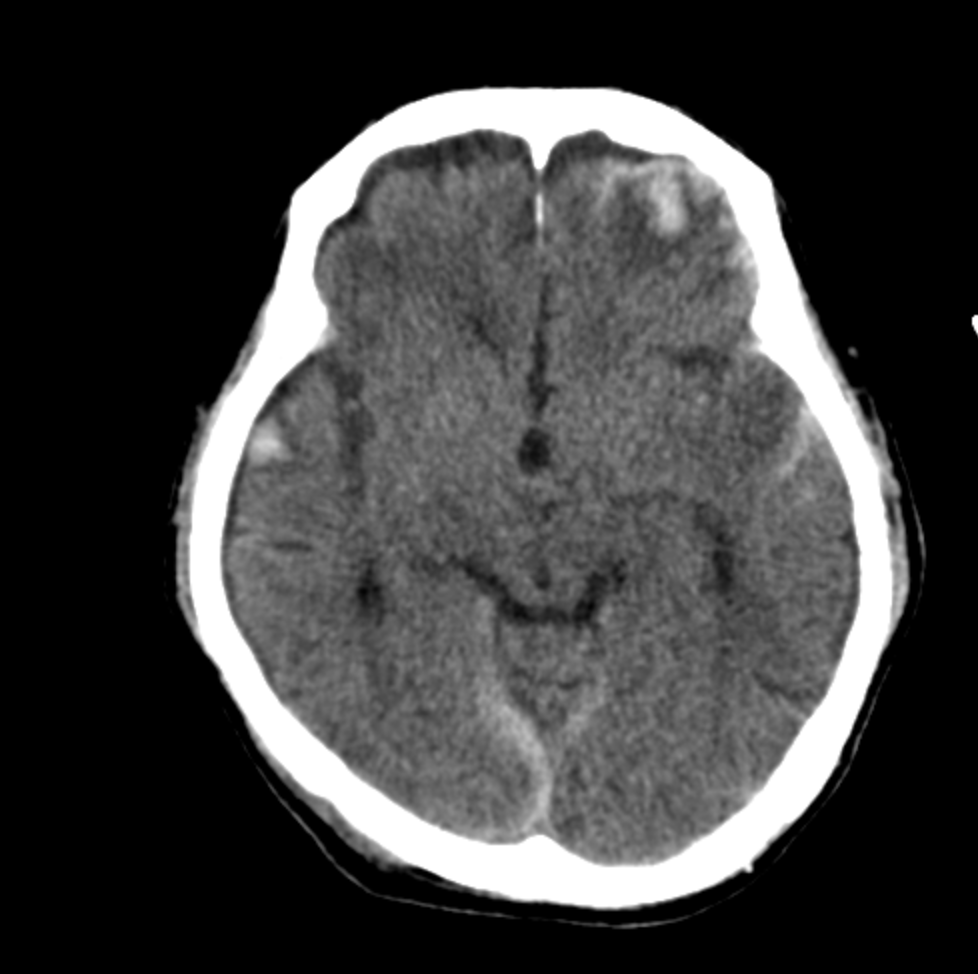 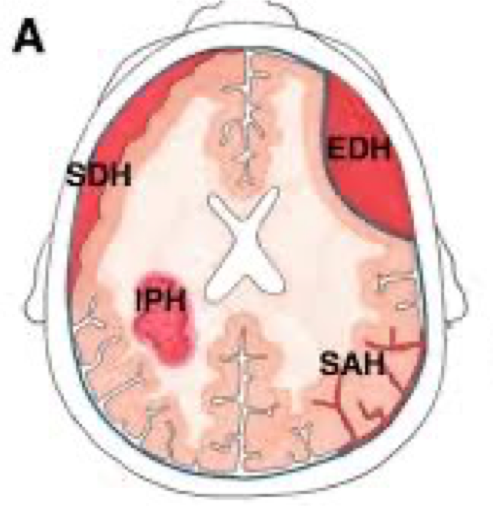 Head CT
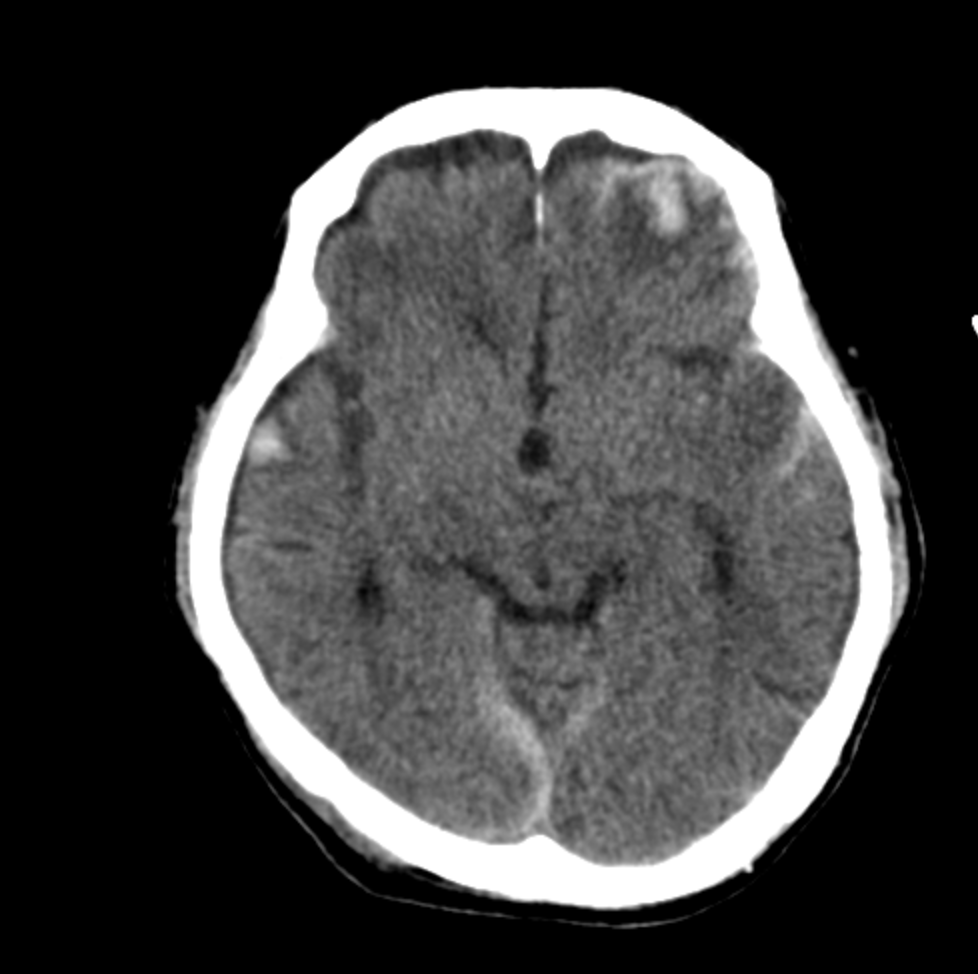 Conclusion
it is difficult but we hope we helped






feel free to email us if you have any questions
aemami1@sheffield.ac.uk
bakhaleel1@sheffield.ac.uk
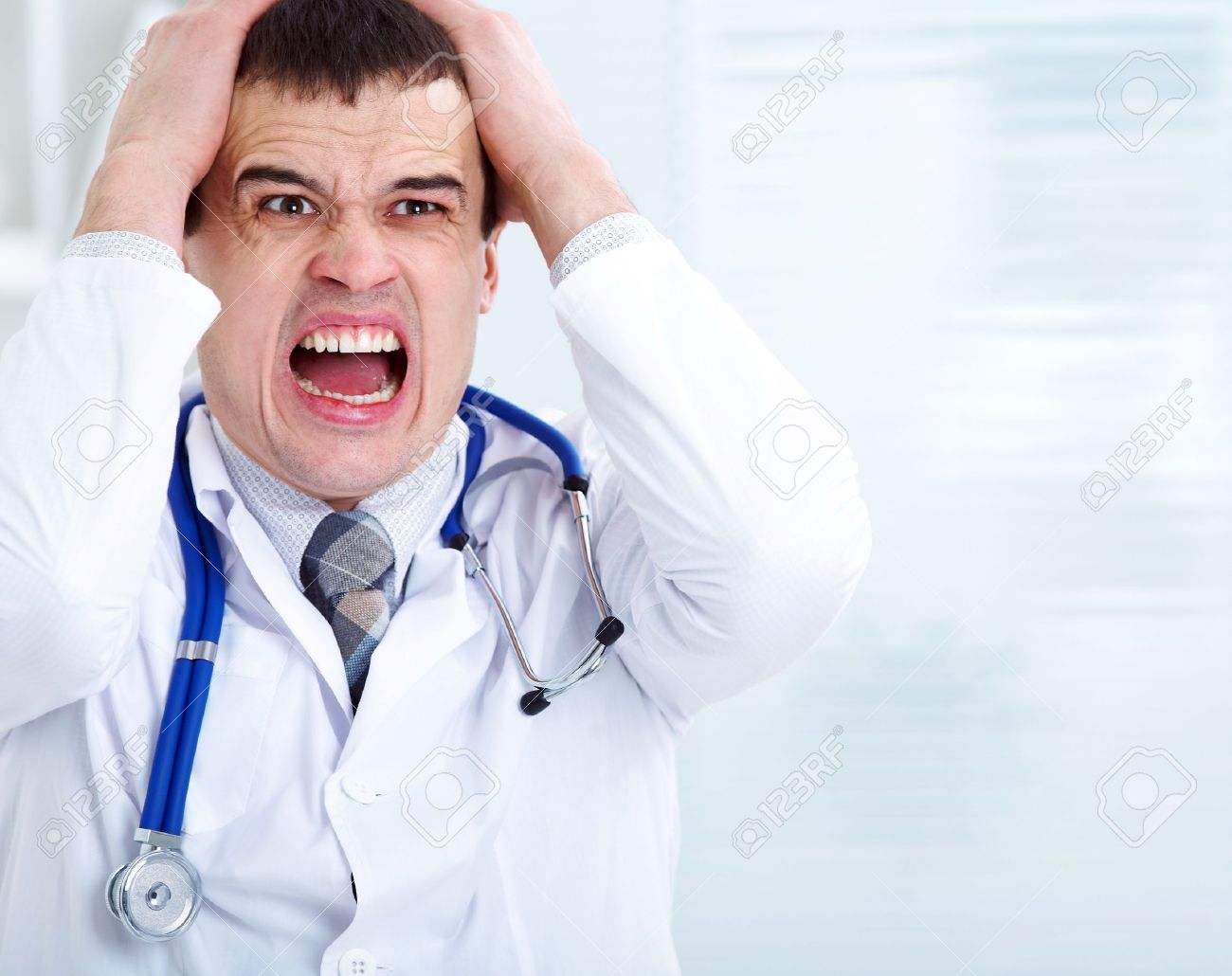 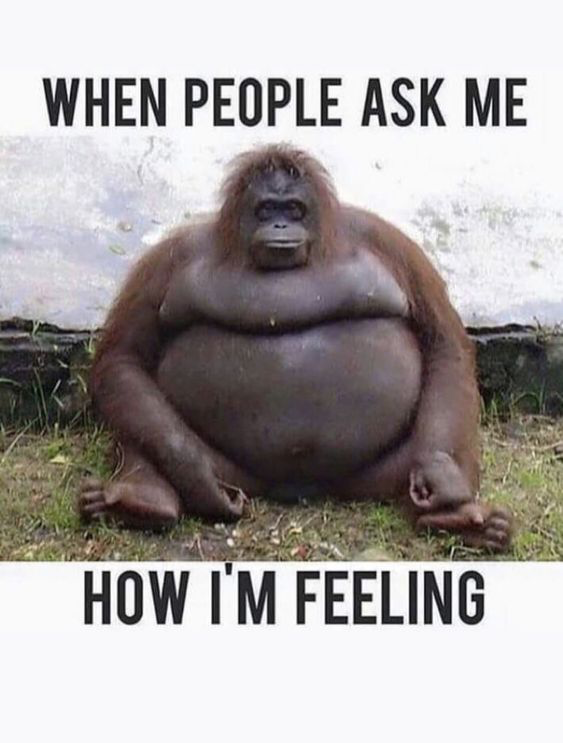 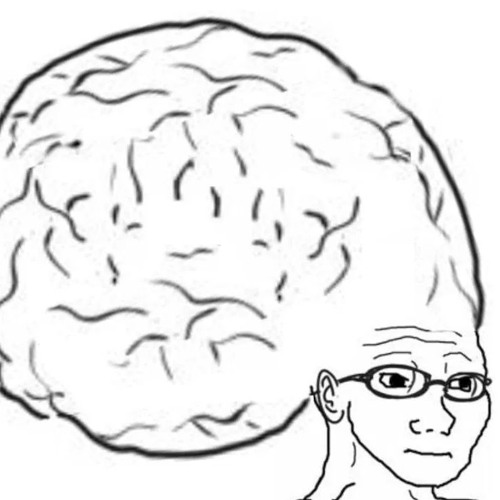 The Peer Teaching Society is not liable for false or misleading information…
Feedback
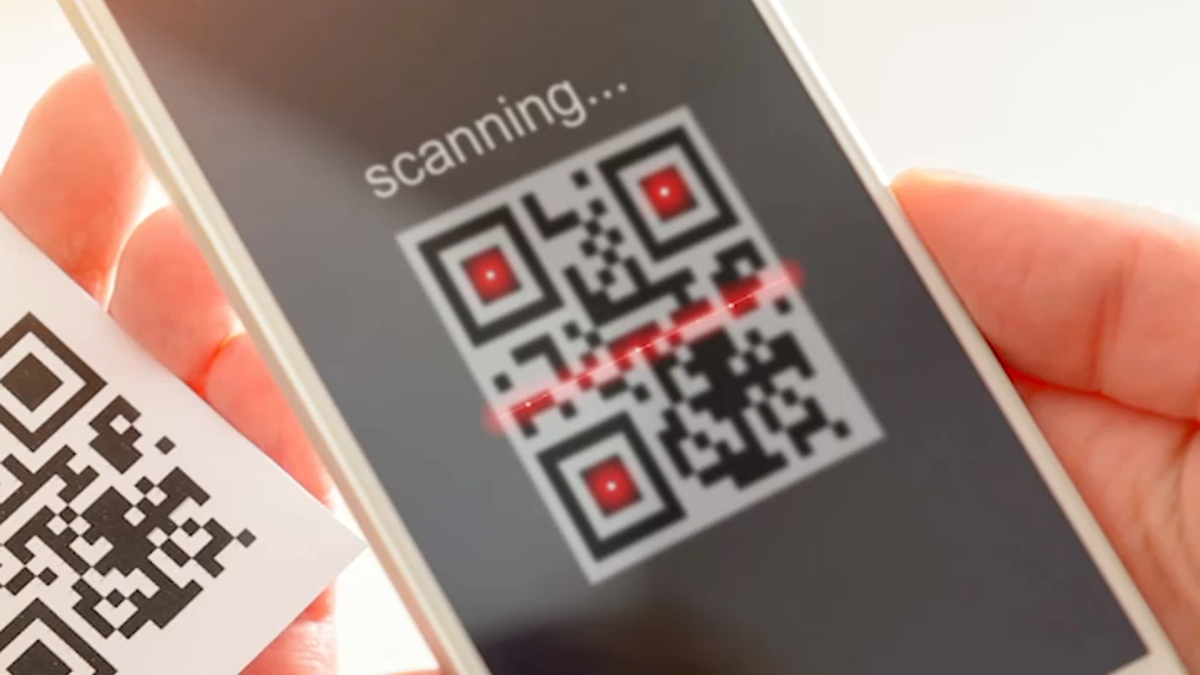 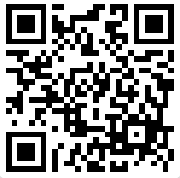 https://forms.gle/VpoNf4ScuE8xVRLa9
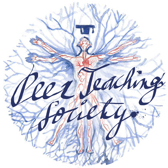 The Peer Teaching Society is not liable for false or misleading information…
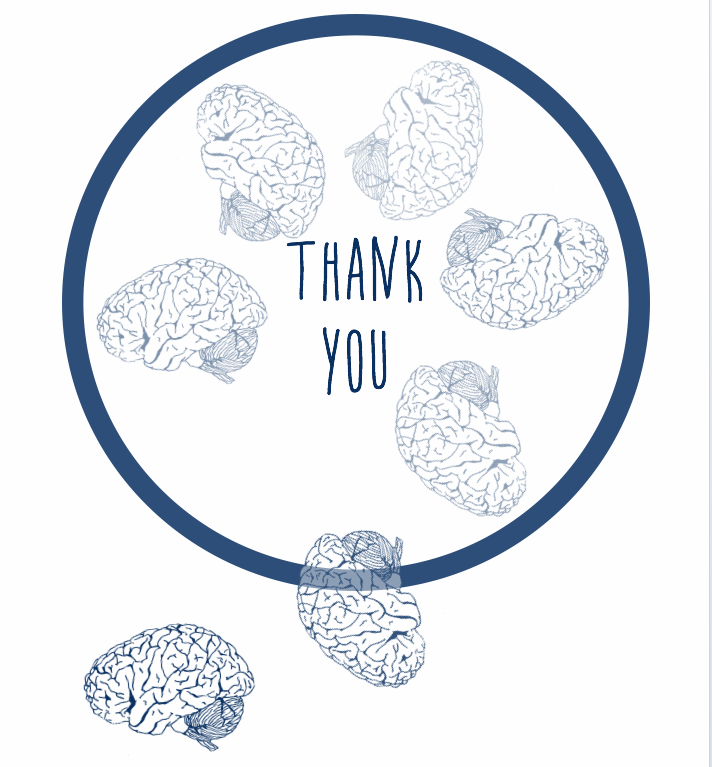